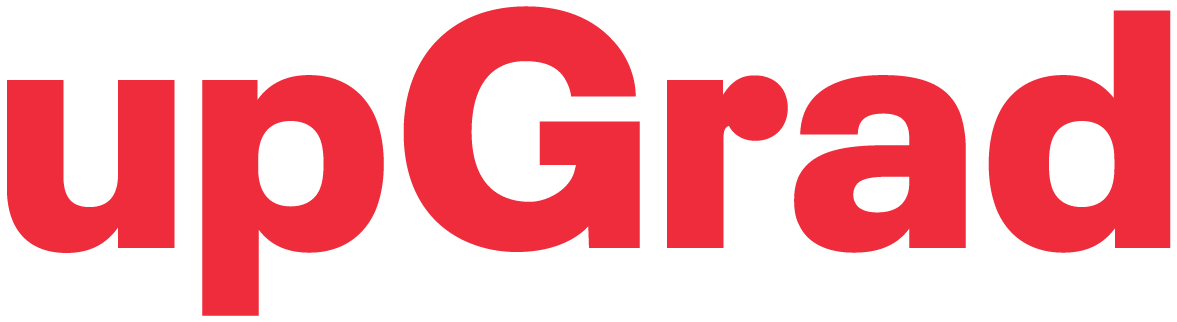 ASSIGNMENT GUIDELINES
Make the changes in the PPT as you solve the parts

This file contains the template for all the parts of the project.

Check the instructions added in the note section of every slide for clarity.

Don’t move around any image or text box

If you require more/lesser elements, be careful when you copy/delete the existing ones.
ASSIGNMENT Name: …………………………..
Problem Statement The sales pipeline conversion percentage at TechnoServe (a tech SaaS startup) has dropped from 35% at the end of last fiscal (FY 2017-18) to 25% at present.

Assignment Objective
 
Understand the problem, come up with a hypothesis for low conversions faced by TechnoServe, and analyse the dataset provided to arrive at possible solutions to increase it.
[Speaker Notes: Problem Statement]
PART I : 1. Understanding the Problem Sales Pipeline Conversion at a SaaS Startup
Who?

Type your answer here
What?

Type your answer here
When?

Type your answer here
Where?

Type your answer here
How?

Type your answer here
PART I : 2. Understanding the Problem Sales Pipeline Conversion at a SaaS Startup
Situation

Type your answer here
Problem

Type your answer here
Implication

Type your answer here
Need-Payoff

Type your answer here
[Speaker Notes: Provide at least three questions under each branch.]
PART II : Formulating Hypotheses Sales Pipeline Conversion at a SaaS Startup
Framework Used

Type your answer here



Reason for using the selected framework

Type your answer here



How you have used the framework here

Type your answer here
[Speaker Notes: All the frameworks that are used should be mentioned.
A suitable reason is a must to provide here]
PART II : Formulating Hypotheses Sales Pipeline Conversion at a SaaS Startup
Provide the structure of the framework here

(You can attach the screenshot or multiple screenshots depending on the clarity of the image)
[Speaker Notes: Use the “download as” feature of Coggle if you are using the tool.
Provide one image with complete tree along with separate elements where the text is readable.
Copy the slide if you require more space]
PART II : Formulating Hypotheses Sales Pipeline Conversion at a SaaS Startup
Branch 1

Type your answer here
Branch 2

Type your answer here
[Speaker Notes: Each branch must follow this naming pattern:Problem – Branch 1 – Sub-branch 1 – Sub-branch 2 – …… – Hypotheses 
There must be minimum 10 hypotheses in total and at least 1 in each branch.]
PART II : Formulating Hypotheses Sales Pipeline Conversion at a SaaS Startup
Branch 3

Type your answer here
Branch 4

Type your answer here
[Speaker Notes: Each branch must follow this naming pattern:Problem – Branch 1 – Sub-branch 1 – Sub-branch 2 – …… – Hypotheses 
There must be minimum 10 hypotheses in total and at least 1 in each branch.]
PART II : Formulating Hypotheses Sales Pipeline Conversion at a SaaS Startup
Branch 5

Type your answer here
Branch 6

Type your answer here
[Speaker Notes: Each branch must follow this naming pattern:Problem – Branch 1 – Sub-branch 1 – Sub-branch 2 – …… – Hypotheses 
There must be minimum 10 hypotheses in total and at least 1 in each branch.]
PART II : Formulating Hypotheses Sales Pipeline Conversion at a SaaS Startup
Branch 7

Type your answer here
Branch 8

Type your answer here
[Speaker Notes: Each branch must follow this naming pattern:Problem – Branch 1 – Sub-branch 1 – Sub-branch 2 – …… – Hypotheses 
There must be minimum 10 hypotheses in total and at least 1 in each branch.]
PART II : Formulating Hypotheses Sales Pipeline Conversion at a SaaS Startup
Branch 9

Type your answer here
Branch 10

Type your answer here
[Speaker Notes: Each branch must follow this naming pattern:Problem – Branch 1 – Sub-branch 1 – Sub-branch 2 – …… – Hypotheses 
There must be minimum 10 hypotheses in total and at least 1 in each branch.]
PART III A : Generating Insights Sales Pipeline Conversion at a SaaS Startup
Variable  
Type your answer here
Insights if any
Type your answer here
Pattern of Insight
Type your answer here
[Speaker Notes: Analyse the variables in the dataset, find the insights and mention the pattern of insights in the data. Make more copies of this slide if needed.]
PART III A : Generating Insights Sales Pipeline Conversion at a SaaS Startup
Variable under  consideration:

Type your answer here
[Speaker Notes: For each variable that produced an interesting insight, explain you analysis bit here – the results you got from excel and the necessary visualisations. Note: it is compulsory for you to mention the results of the analysis on these variables - 'Technology Primary', 'B2B Sales Medium', 'Client Revenue Sizing', 'Opportunity Sizing' and 'Business from Client last year’.]
PART III A : Generating Insights Sales Pipeline Conversion at a SaaS Startup
Variable under  consideration:

Type your answer here
[Speaker Notes: For each variable that produced an interesting insight, explain you analysis bit here – the results you got from excel and the necessary visualisations. Note: it is compulsory for you to mention the results of the analysis on these variables - 'Technology Primary', 'B2B Sales Medium', 'Client Revenue Sizing', 'Opportunity Sizing' and 'Business from Client last year’.]
PART III A : Generating Insights Sales Pipeline Conversion at a SaaS Startup
Variable under  consideration:

Type your answer here
[Speaker Notes: For each variable that produced an interesting insight, explain you analysis bit here – the results you got from excel and the necessary visualisations. Note: it is compulsory for you to mention the results of the analysis on these variables - 'Technology Primary', 'B2B Sales Medium', 'Client Revenue Sizing', 'Opportunity Sizing' and 'Business from Client last year’.]
PART III A : Generating Insights Sales Pipeline Conversion at a SaaS Startup
Variable under  consideration:

Type your answer here
[Speaker Notes: For each variable that produced an interesting insight, explain you analysis bit here – the results you got from excel and the necessary visualisations. Note: it is compulsory for you to mention the results of the analysis on these variables - 'Technology Primary', 'B2B Sales Medium', 'Client Revenue Sizing', 'Opportunity Sizing' and 'Business from Client last year’.]
PART III A : Generating Insights Sales Pipeline Conversion at a SaaS Startup
Variable under  consideration:

Type your answer here
[Speaker Notes: For each variable that produced an interesting insight, explain you analysis bit here – the results you got from excel and the necessary visualisations. Note: it is compulsory for you to mention the results of the analysis on these variables - 'Technology Primary', 'B2B Sales Medium', 'Client Revenue Sizing', 'Opportunity Sizing' and 'Business from Client last year’. Make more copies of this slide if needed.]
PART III A : Generating Insights Sales Pipeline Conversion at a SaaS Startup
Recommendations
Type your answer here
Corresponding Insights
Type your answer here
[Speaker Notes: For each recommendation explain the insights that form the reasoning for giving that recommendation. Make more copies of this slide if necessary.]
PART III B : Presenting Findings Sales Pipeline Conversion at a SaaS Startup
[Speaker Notes: You are free to use the elements and boxes mentioned previously. Make sure you’re using the pyramid principle, data visualization, visual design principle and storyboarding concepts to design these slides.]
PART III B : Presenting Findings Sales Pipeline Conversion at a SaaS Startup
[Speaker Notes: You are free to use the elements and boxes mentioned previously. Make sure you’re using the pyramid principle, data visualization, visual design principle and storyboarding concepts to design these slides.]
PART III B : Presenting Findings Sales Pipeline Conversion at a SaaS Startup
[Speaker Notes: You are free to use the elements and boxes mentioned previously. Make sure you’re using the pyramid principle, data visualization, visual design principle and storyboarding concepts to design these slides.]